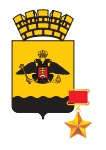 город-герой НовороссийскКраснодарский край
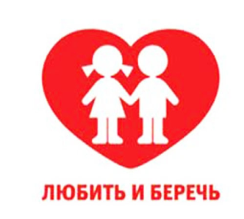 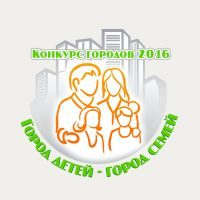 Акция «А у нас во дворе»
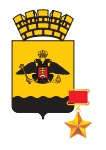 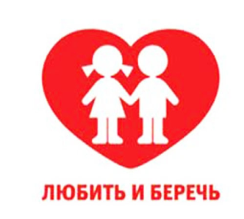 На территории 
Города-героя 
Новороссийска:
70505 чел. Молодежи
37 молодежных 
Дворовых площадок
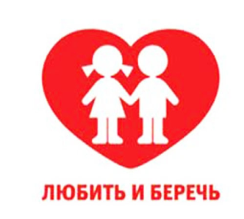 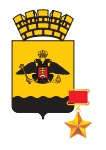 ПОКАЗАТЕЛИ ПО МОЛОДЕЖНЫМ ДВОРОВЫМ ПЛОЩАДКАМ
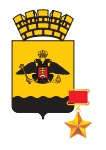 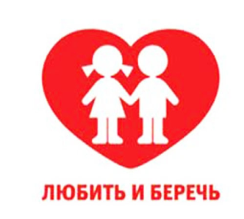 «Школа вожатых 2016»
В рамках «Школы вожатых», ребята отработали навыки вожатства и научились новым формам организации досуга.   После прохождения все участники получили сертификаты.
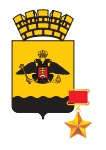 Нормативные документы вожатого на дворовой площадке
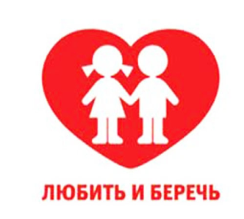 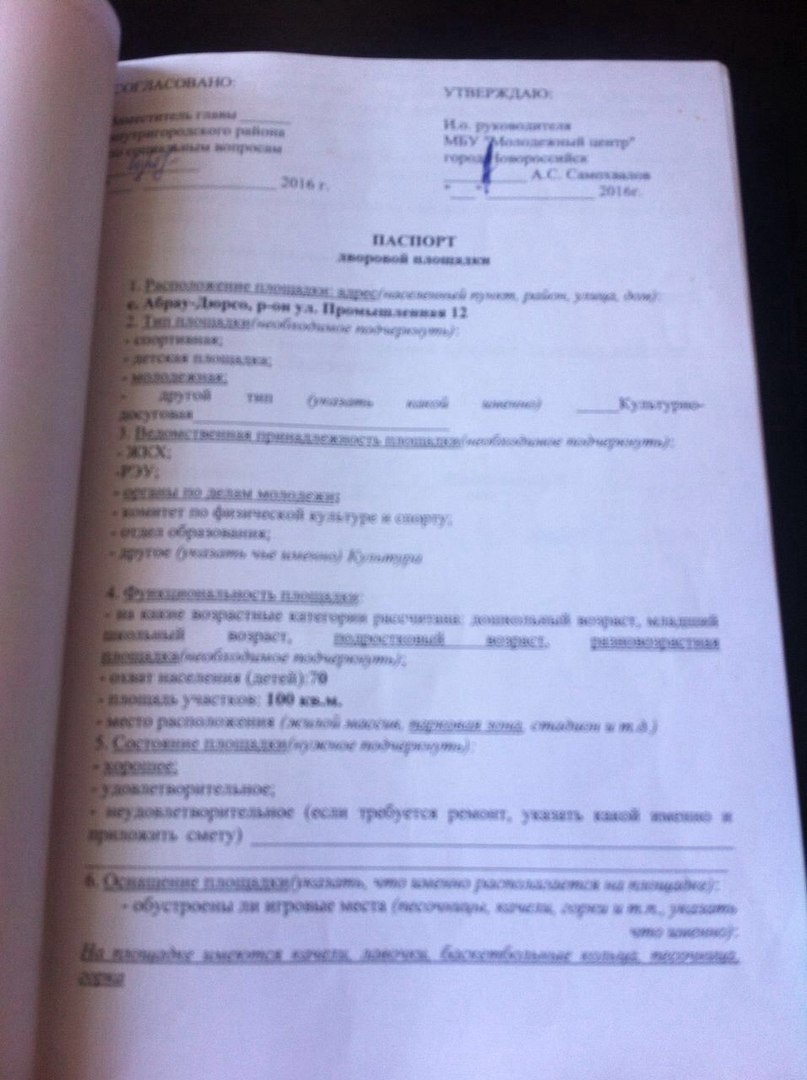 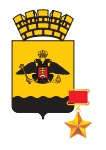 Работа на молодежных дворовых площадках выстраивается по схеме:
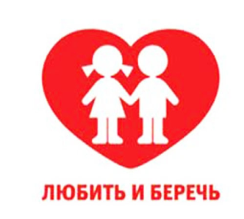 Внутригородской район
ДВОРОВАЯ ПЛОЩАДКА
Управление культуры
Вожатый
Управление спорта
Управление образования
Отдел по делам молодежи
г. Новороссийск
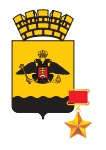 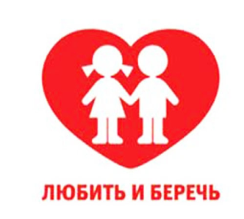 Расклейка объявлений для информирования жителей о работе площадок
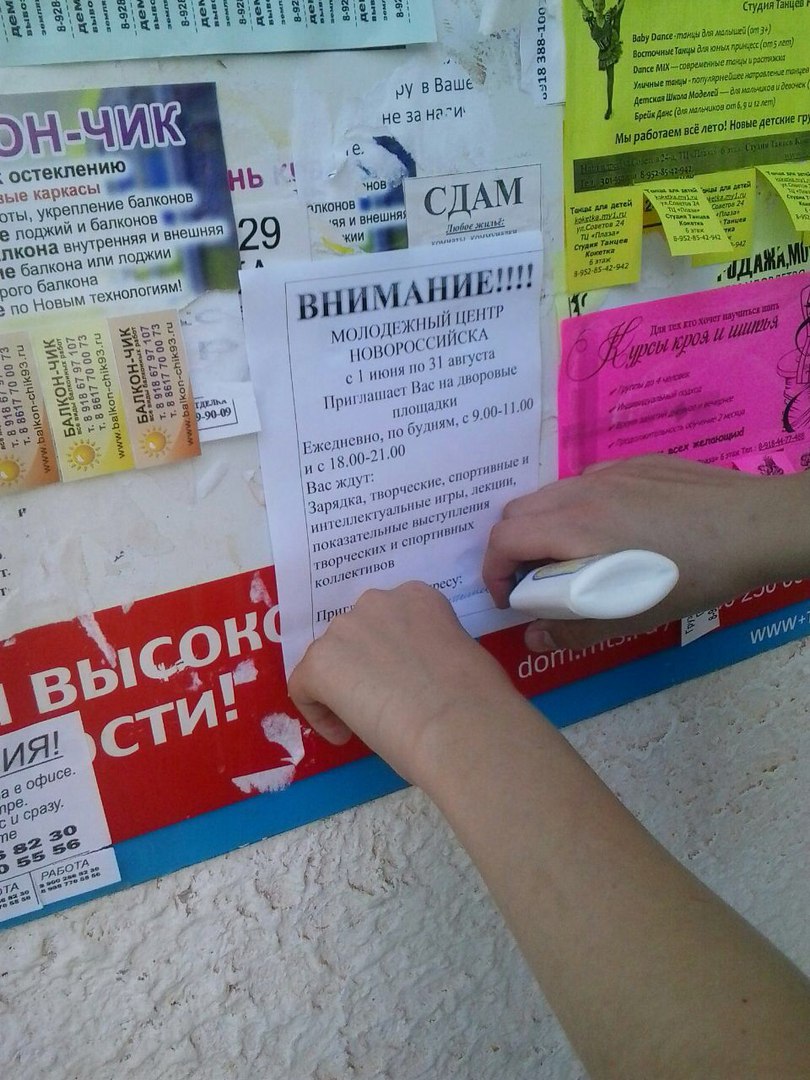 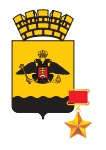 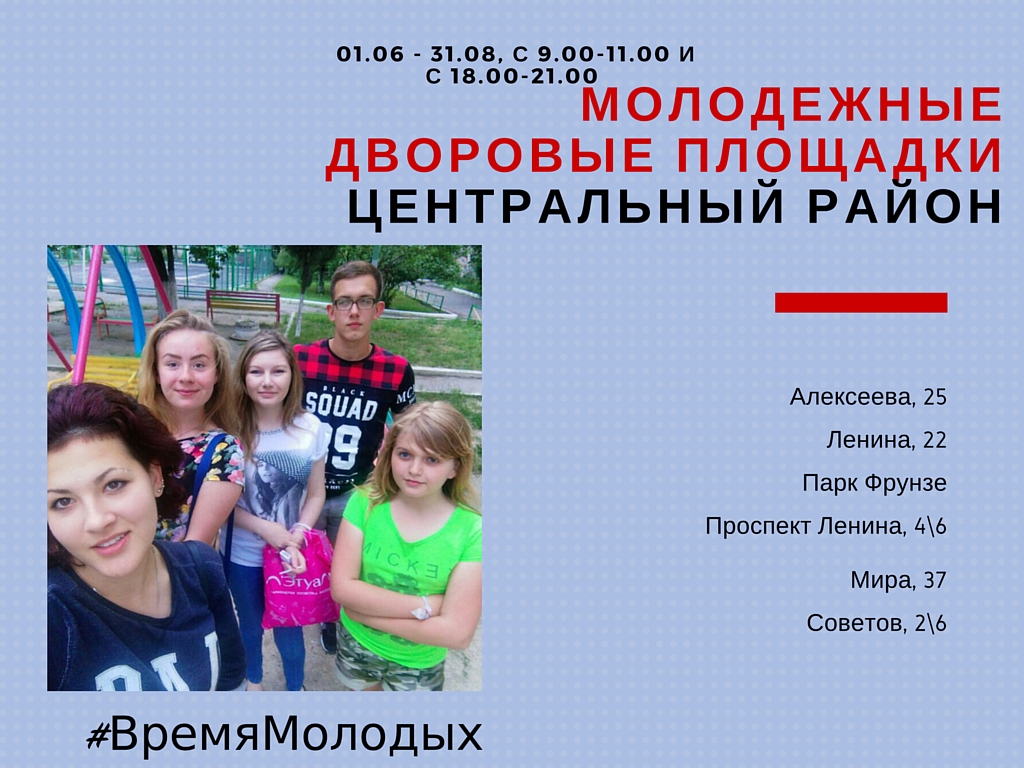 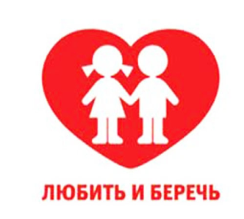 График работы закрепленных учреждений  Центрального внутригородского района
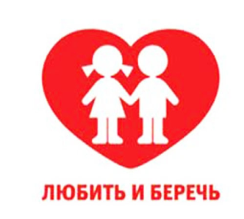 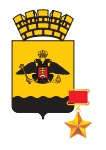 График работы закрепленных учреждений  Центрального внутригородского района
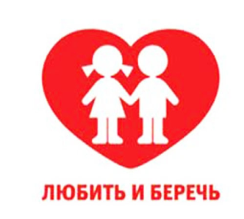 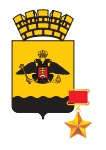 Работа Молодежных Дворовых Площадок
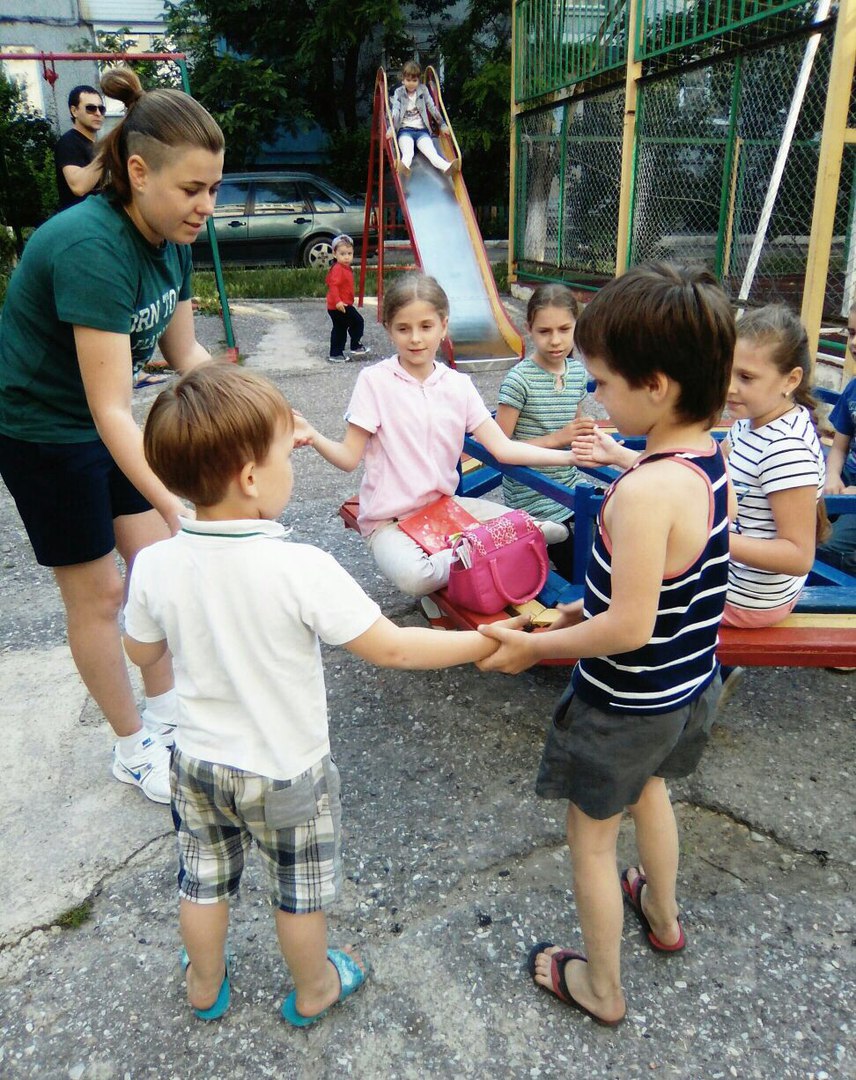 Карамзина, 45Вожатая: Шелуха Дарья, 09.06.16
«Игра «Поймай волну»,
Работа Молодежных Дворовых Площадок
Советов, 2/6Вожатая: Кудрявцева Софья, 01.06.16
«Знакомься, это я»
Работа Молодежных Дворовых Площадок
Алексеева, 25Вожатая: Бардакова Екатерина, 10.06.16
Футбол
Освещение работы площадок в СМИ
Информация о работе летних дворовых площадок регулярно размещается на сайте отдела по делам молодежи, администрации г. Новороссийска, в социальной сети Вконтакте, Instagram и других информационных площадках
Освещение работы площадок в СМИ
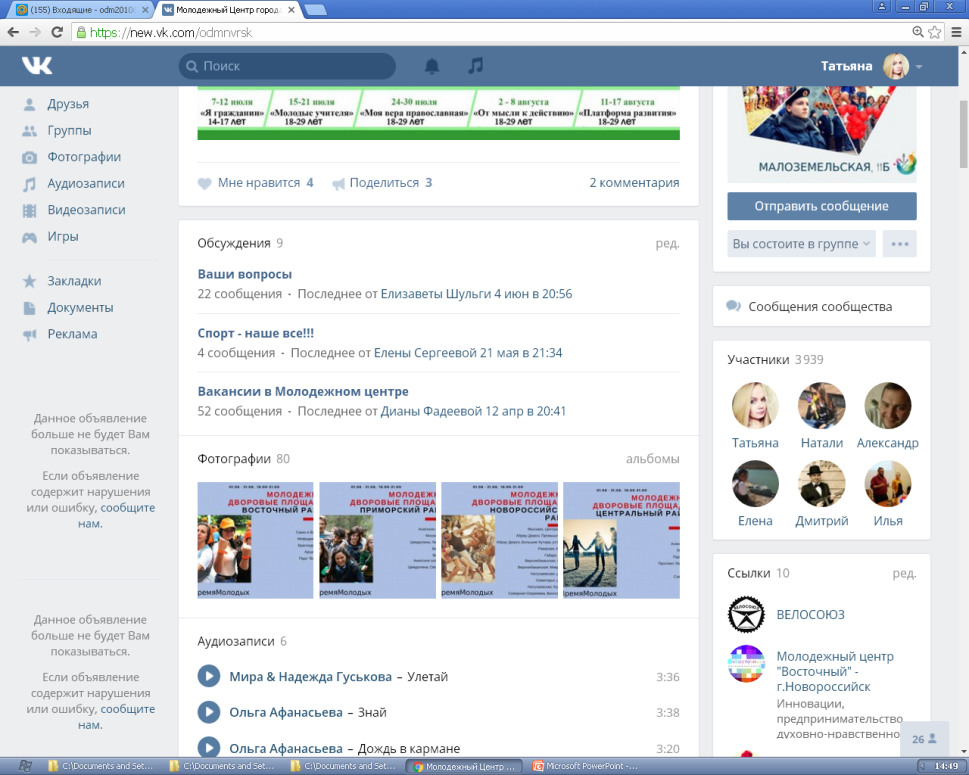 Информация о работе летних дворовых площадок регулярно размещается на сайте отдела по делам молодежи, администрации г. Новороссийска, в социальной сети Вконтакте, Instagram и других информационных площадках